МБДОУ Курагинский детский сад № 15
Взаимодействие с родителямигруппа «Вундеркинды»
Калачёва В.Н.
Шнабель ВМ.
Пгт. Курагино, 2023г
Система взаимодействия с родителями
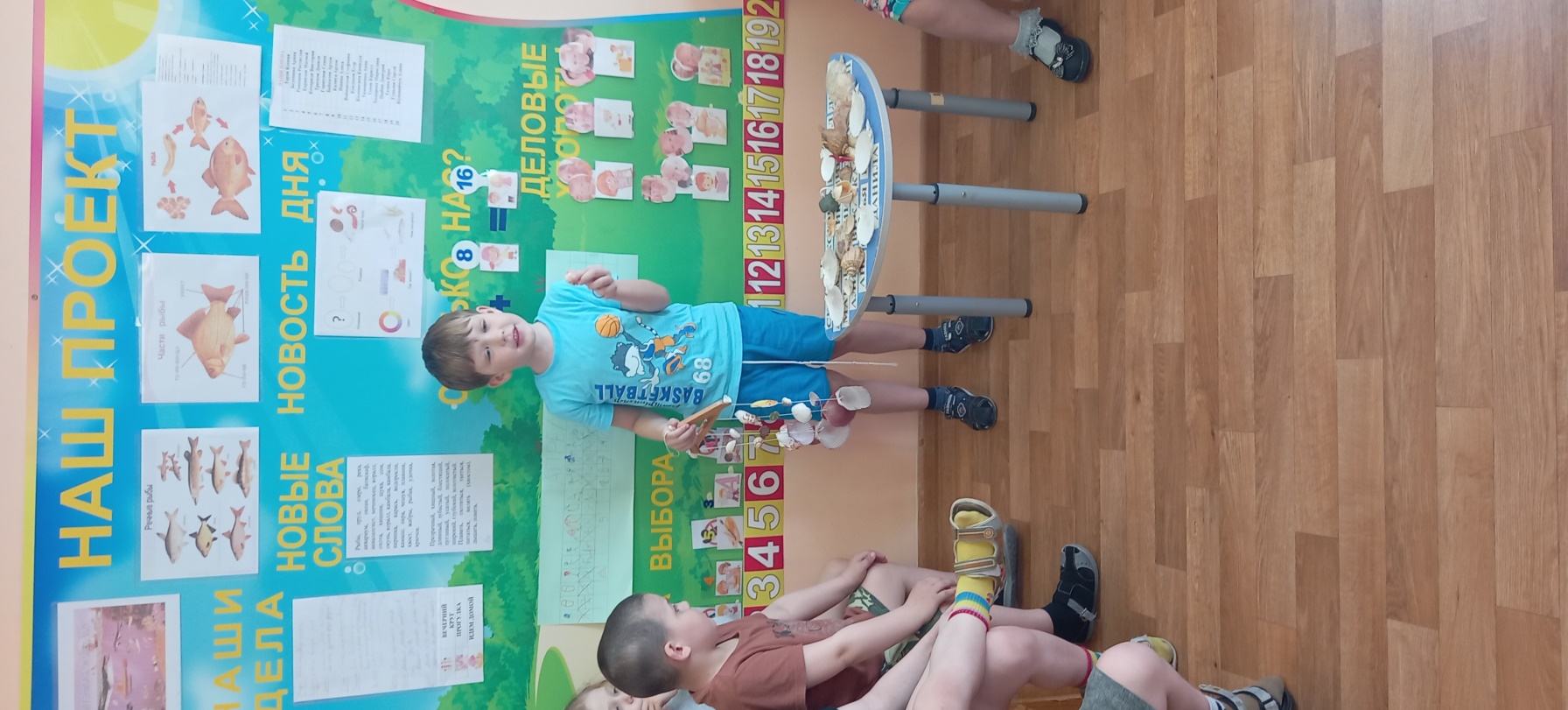 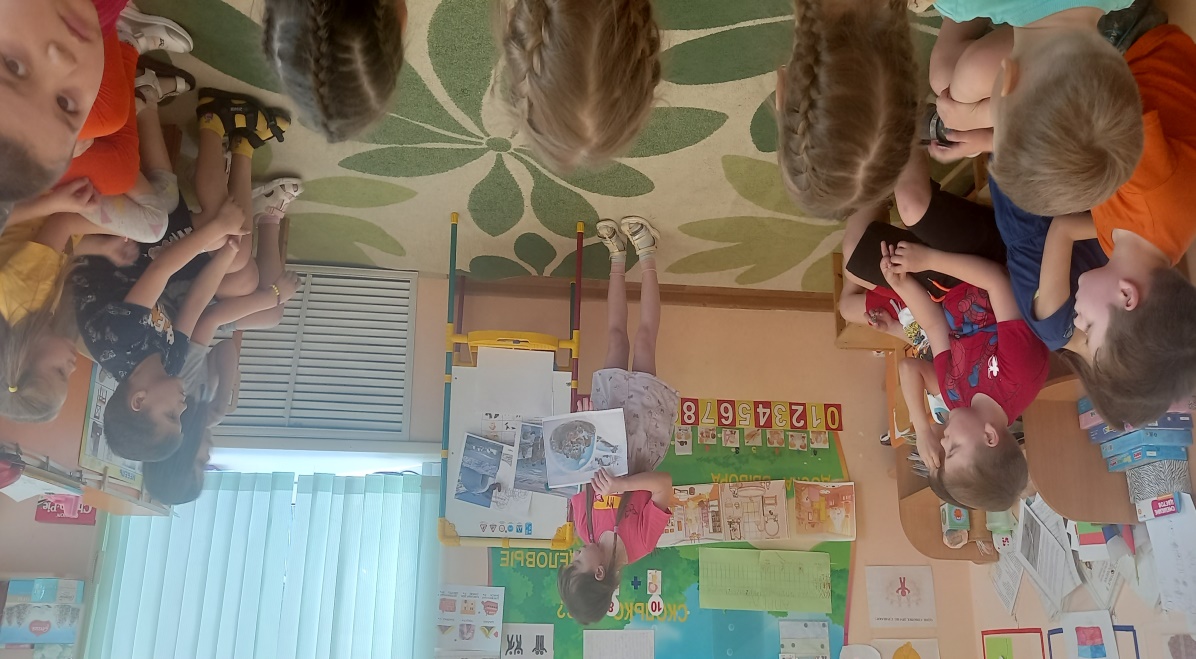 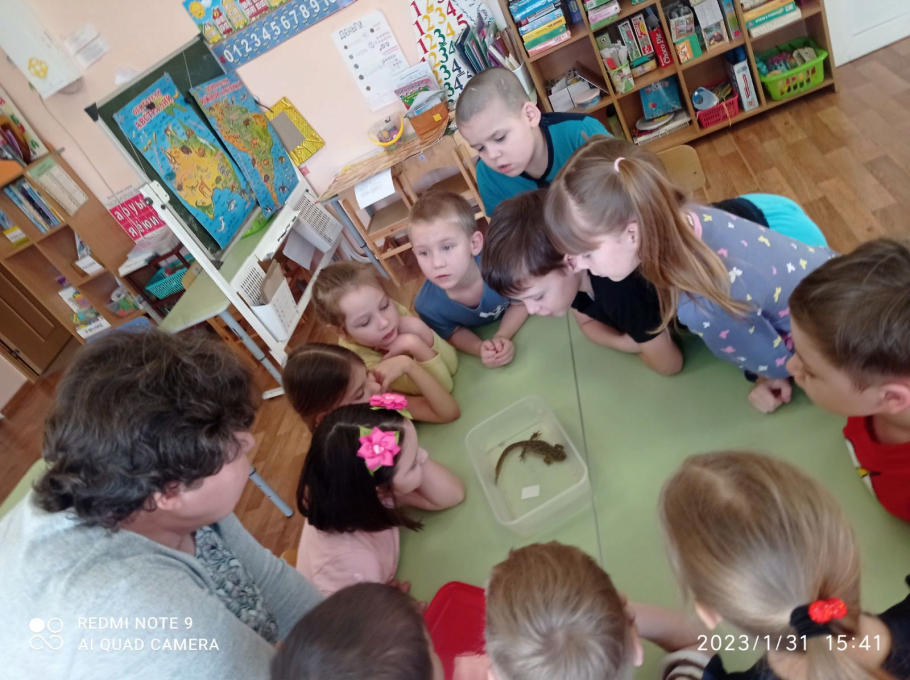 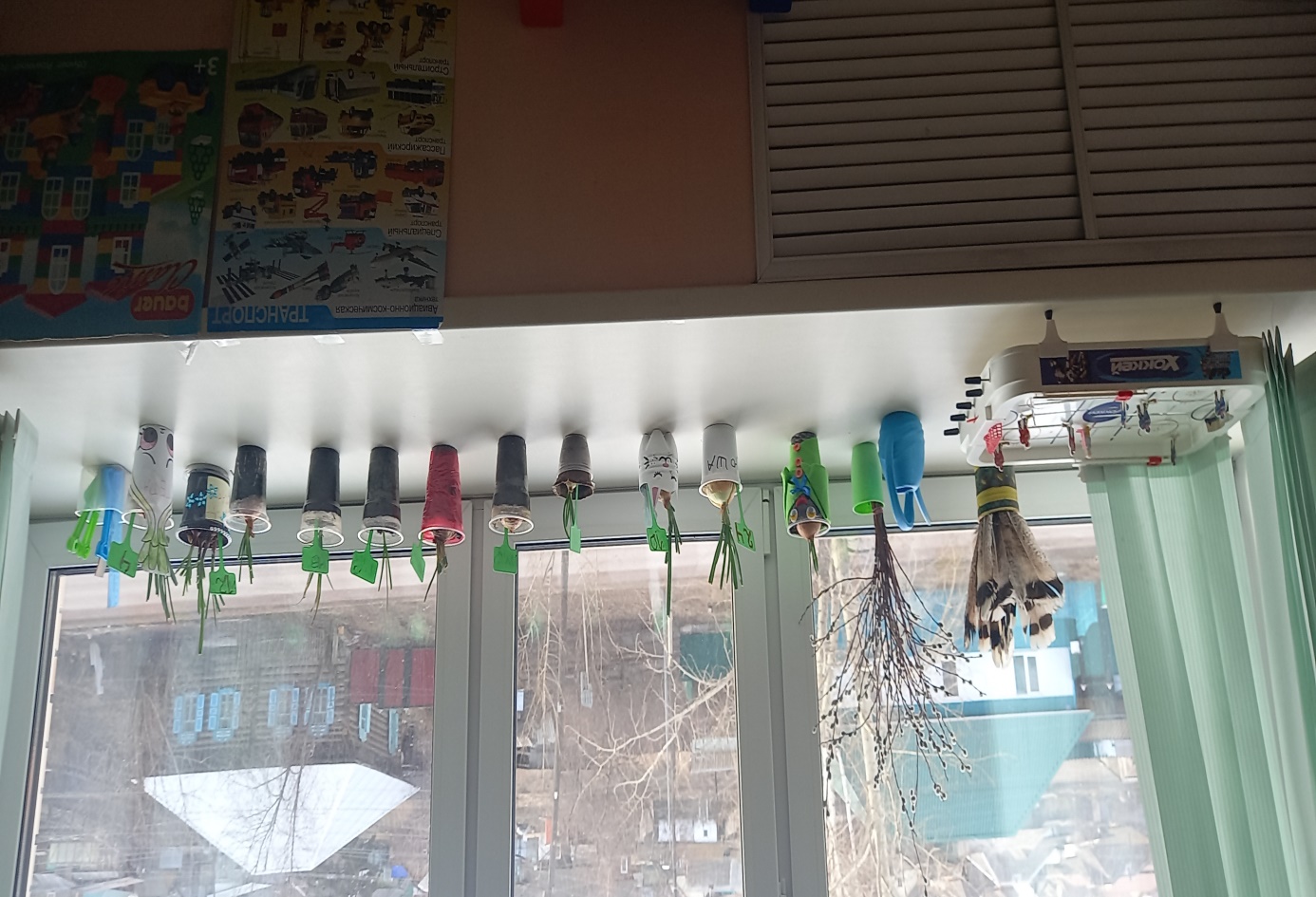 Мастер-класс от Киры и ее мамы
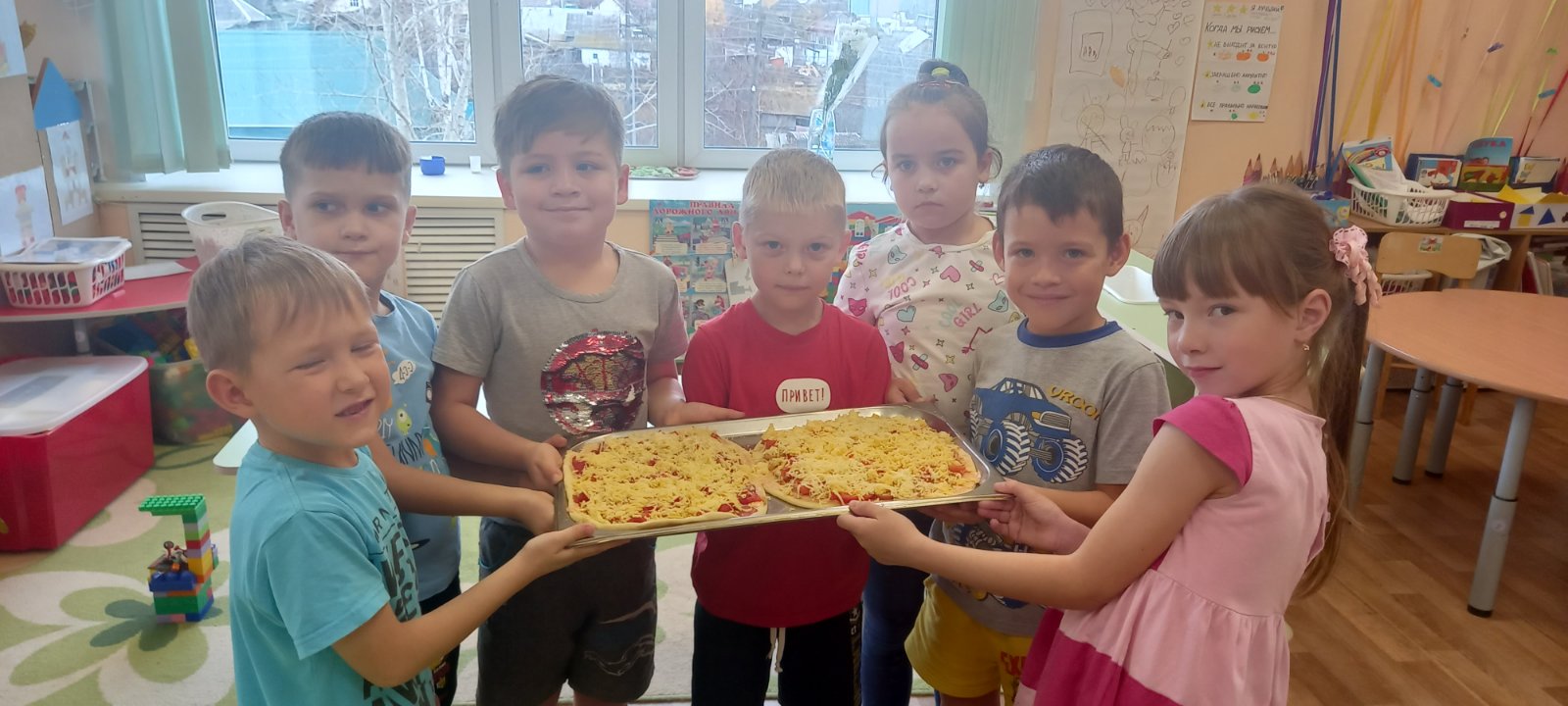 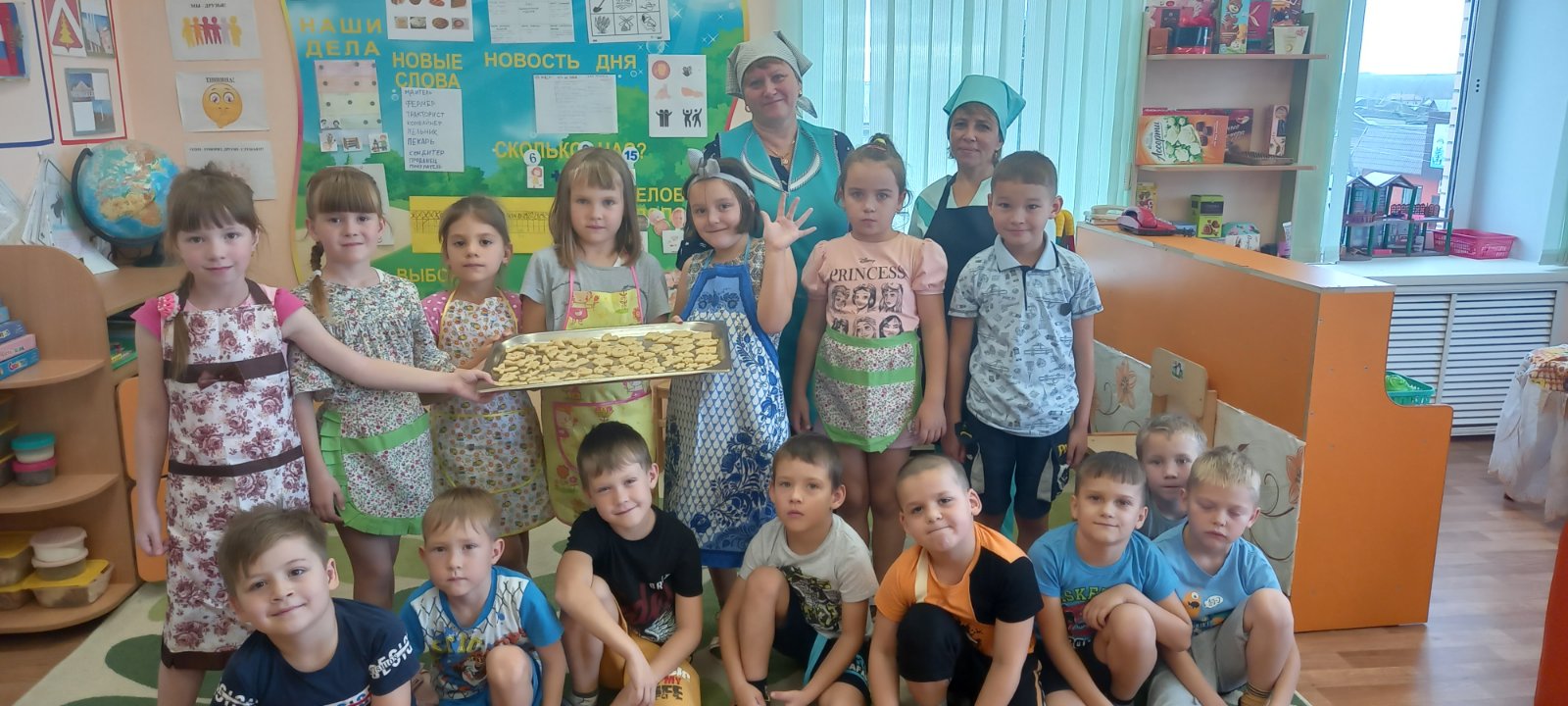 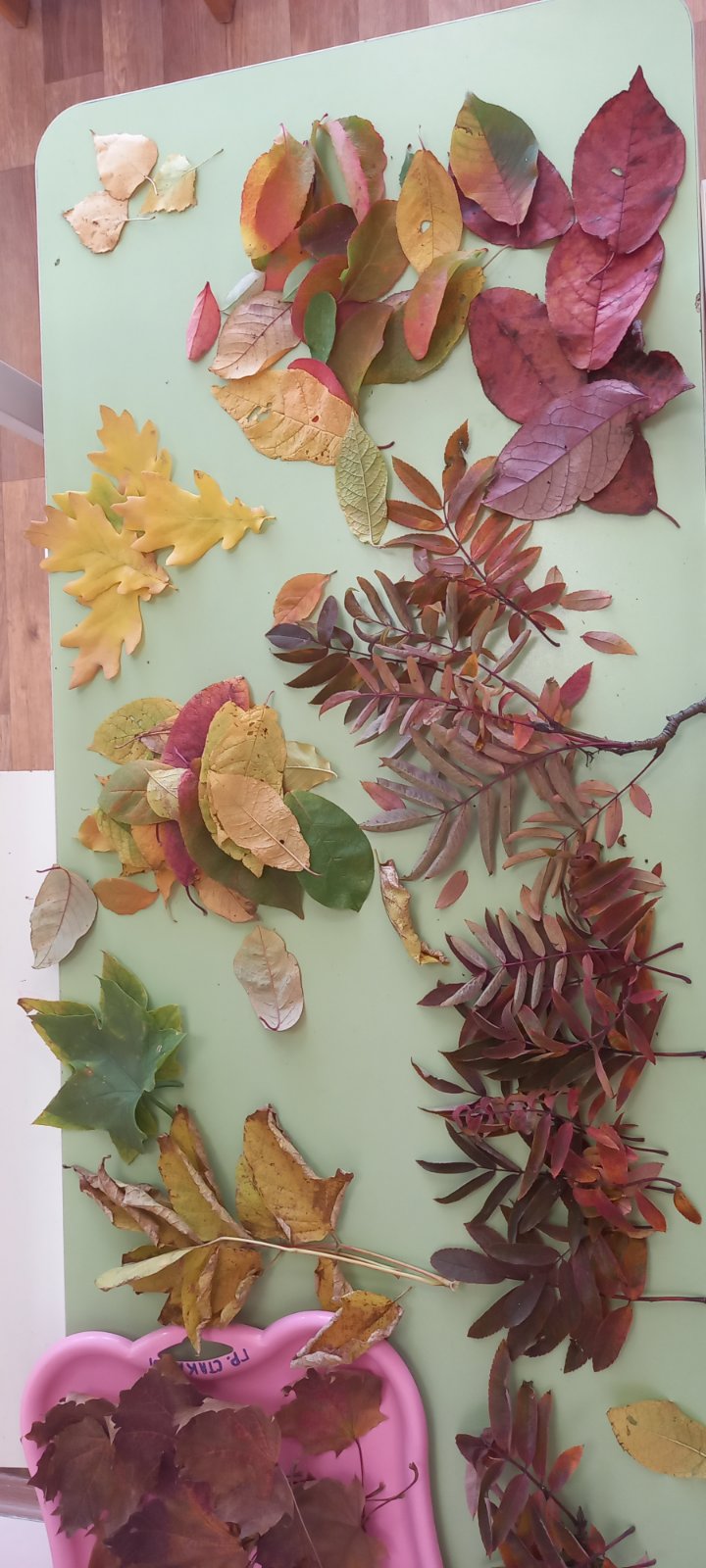 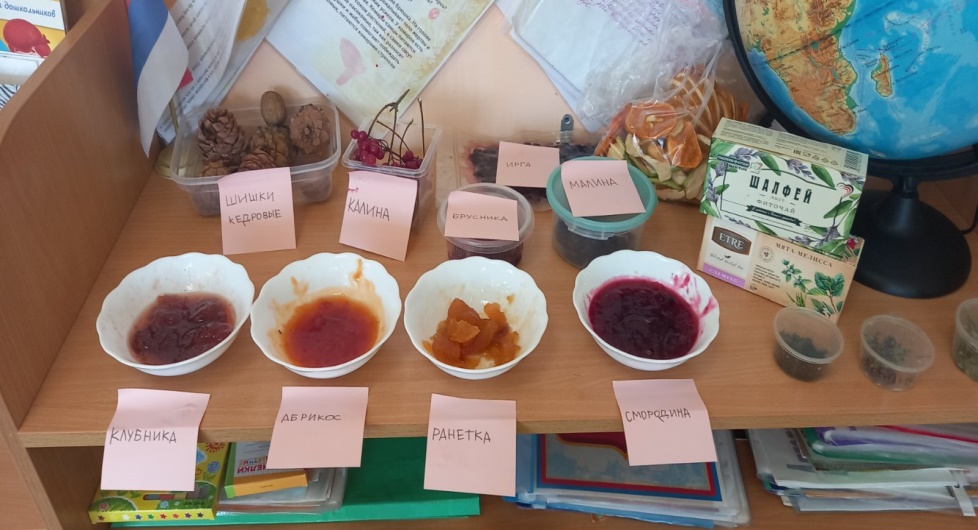 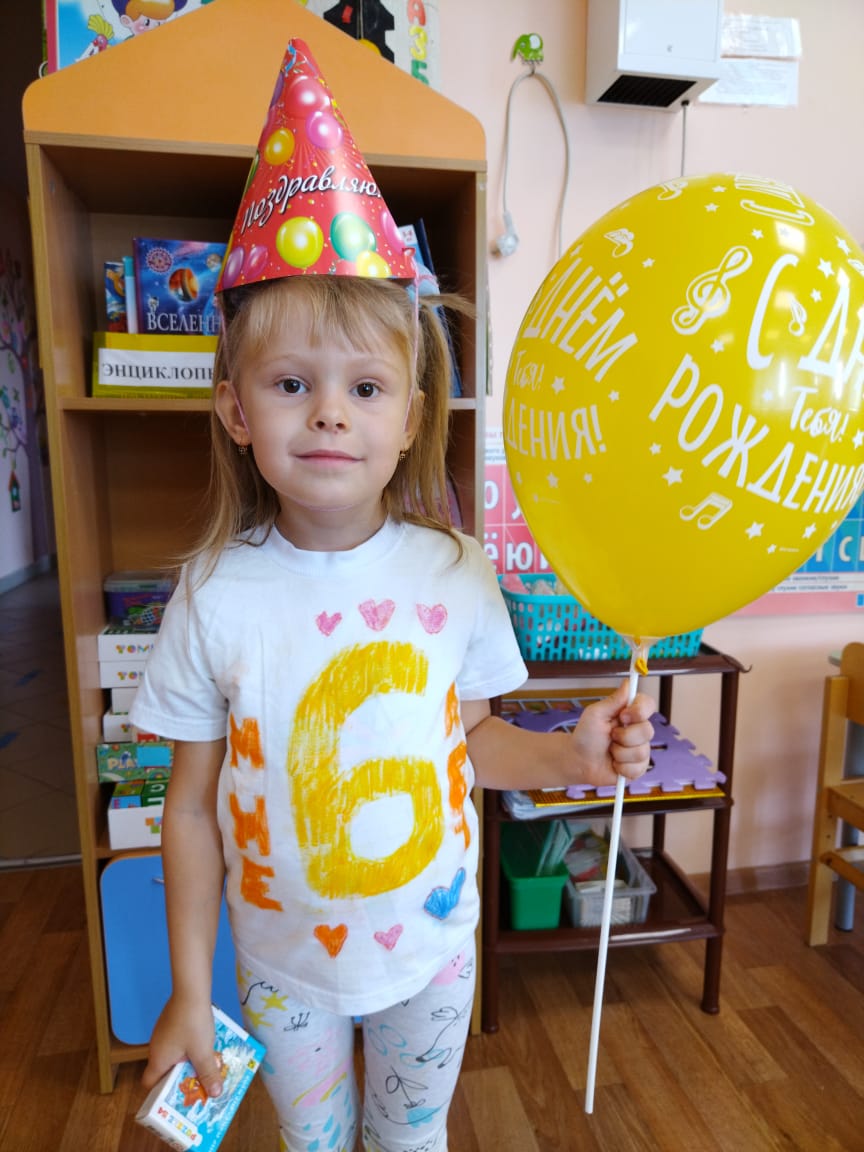 Традиции группы
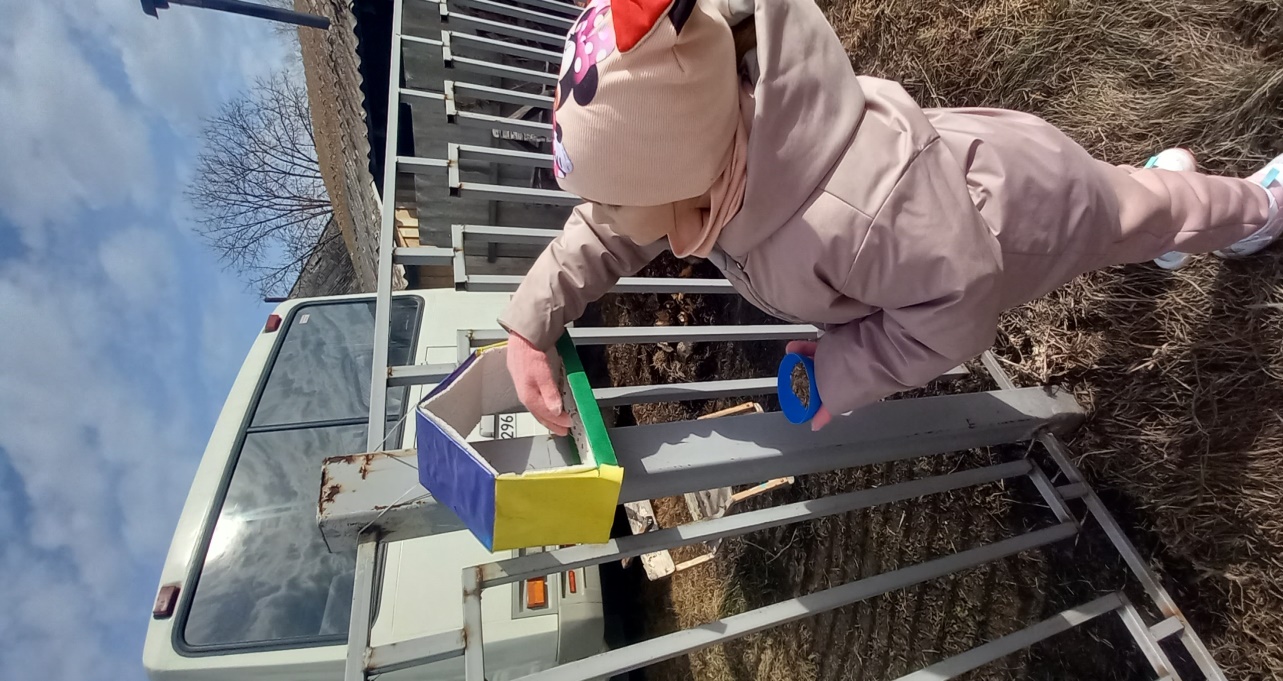 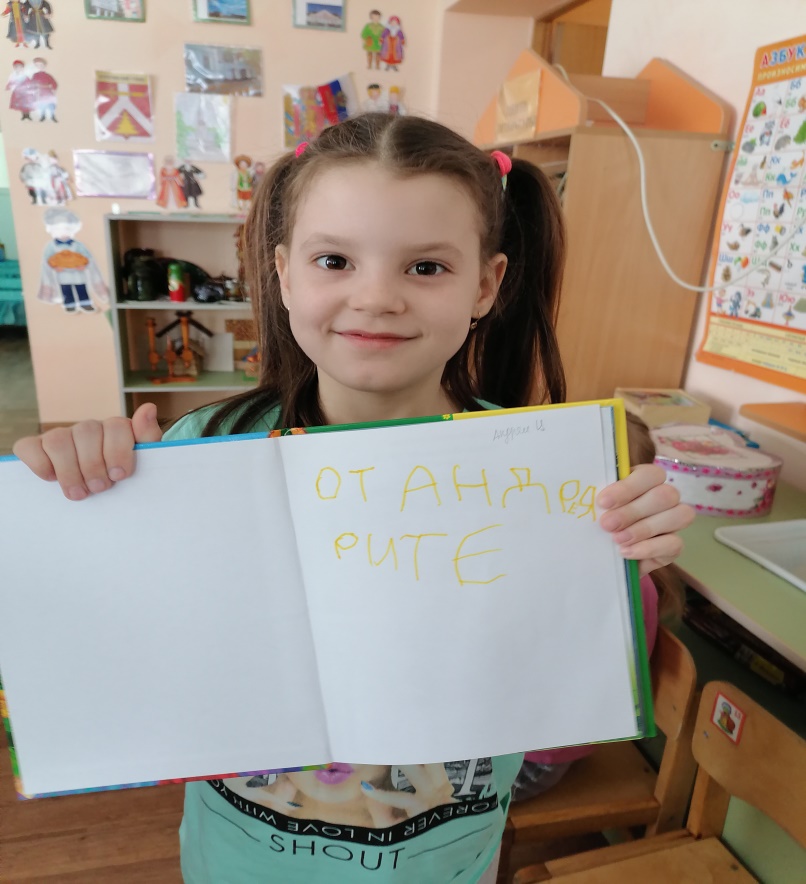 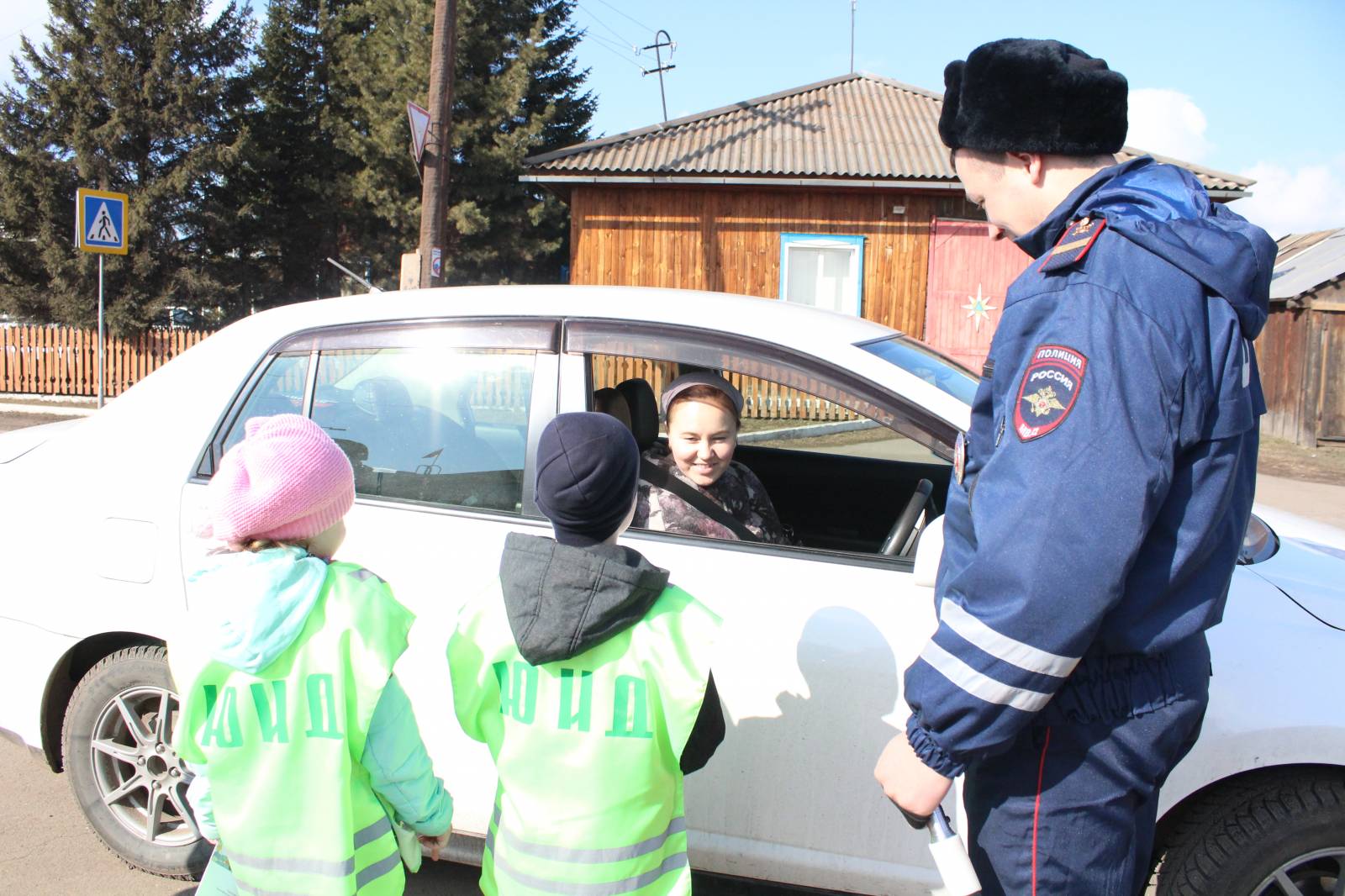 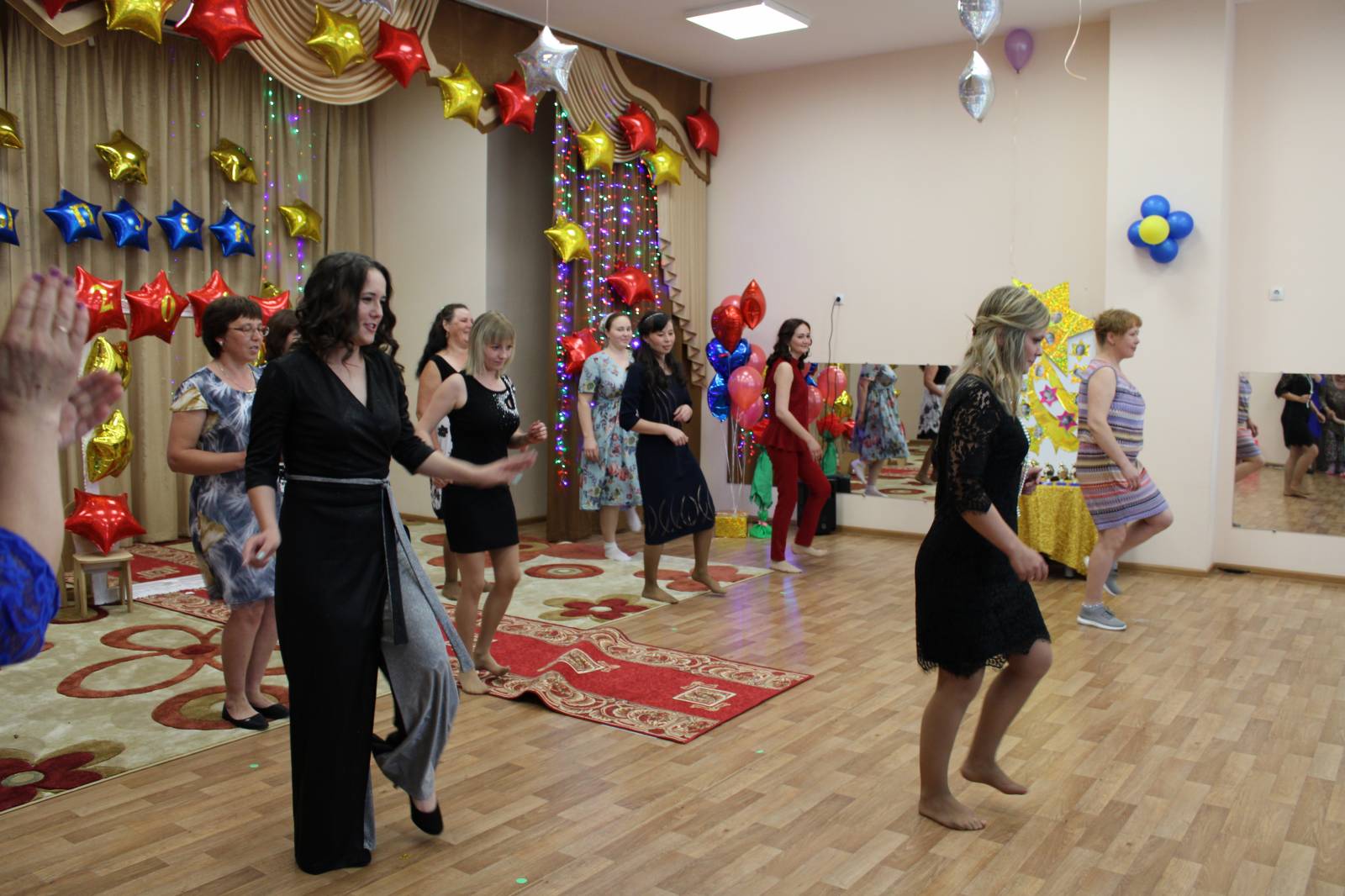 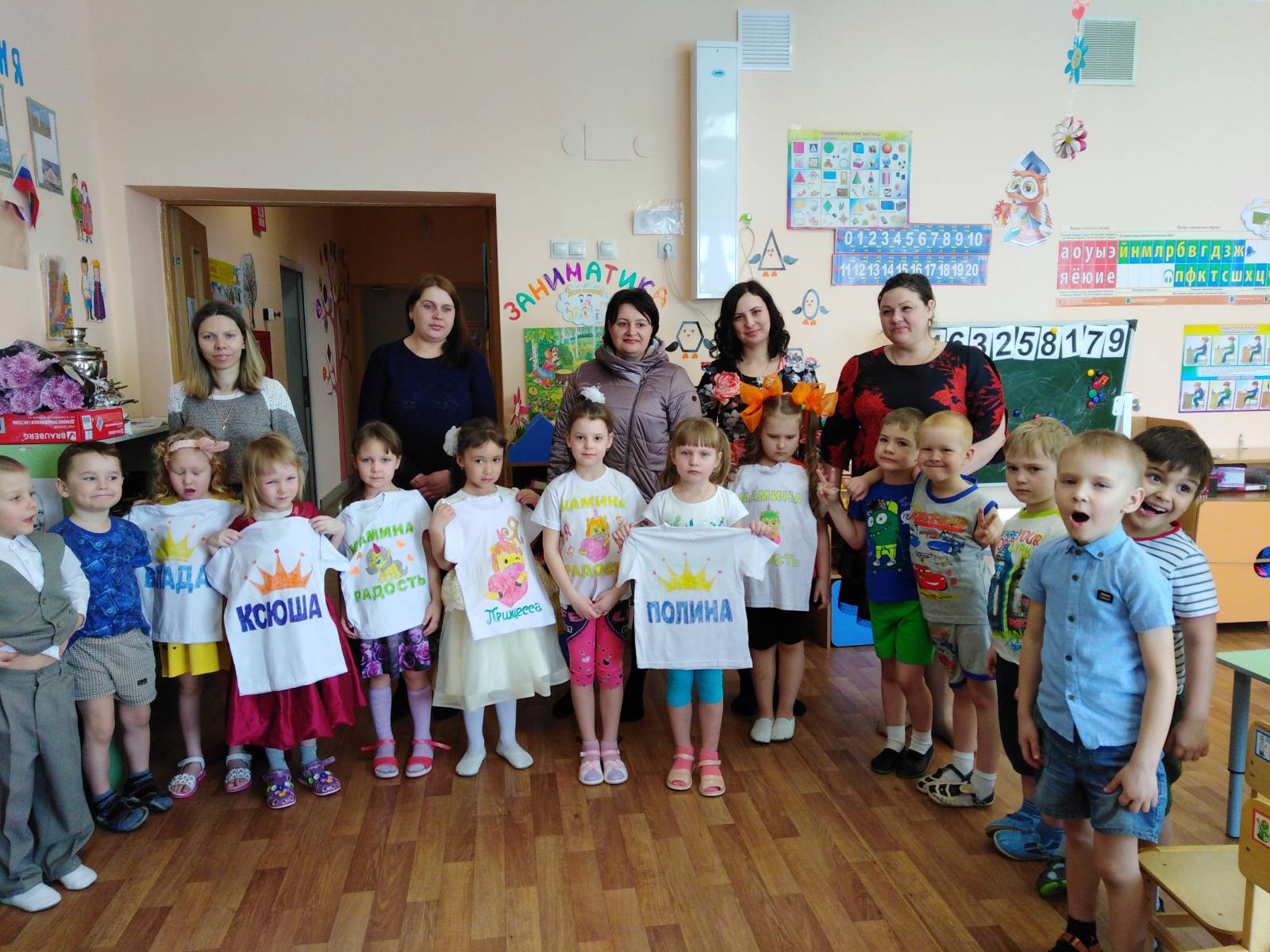 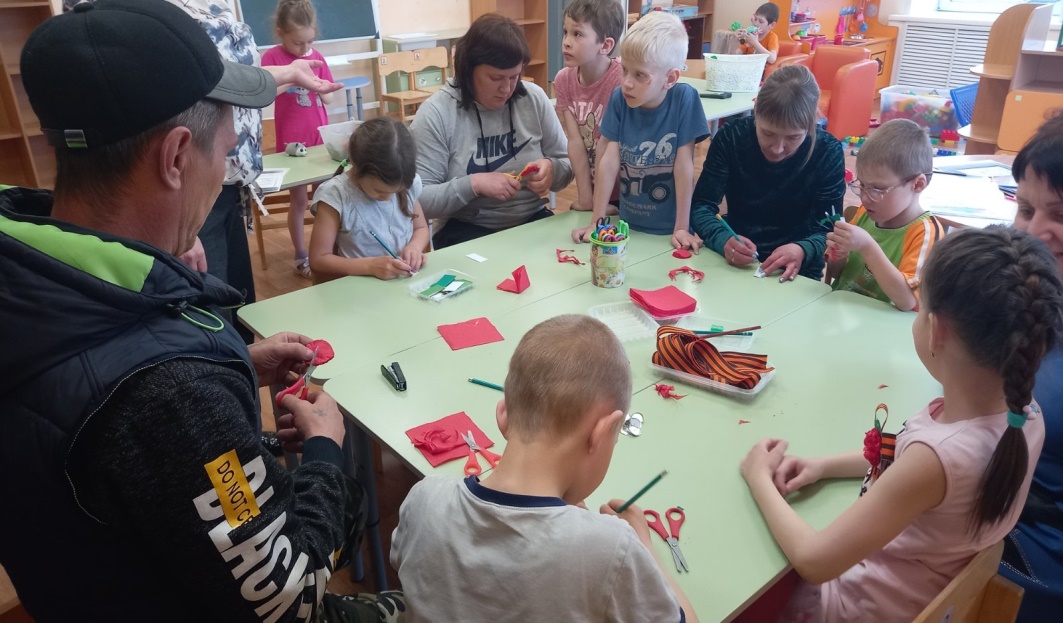 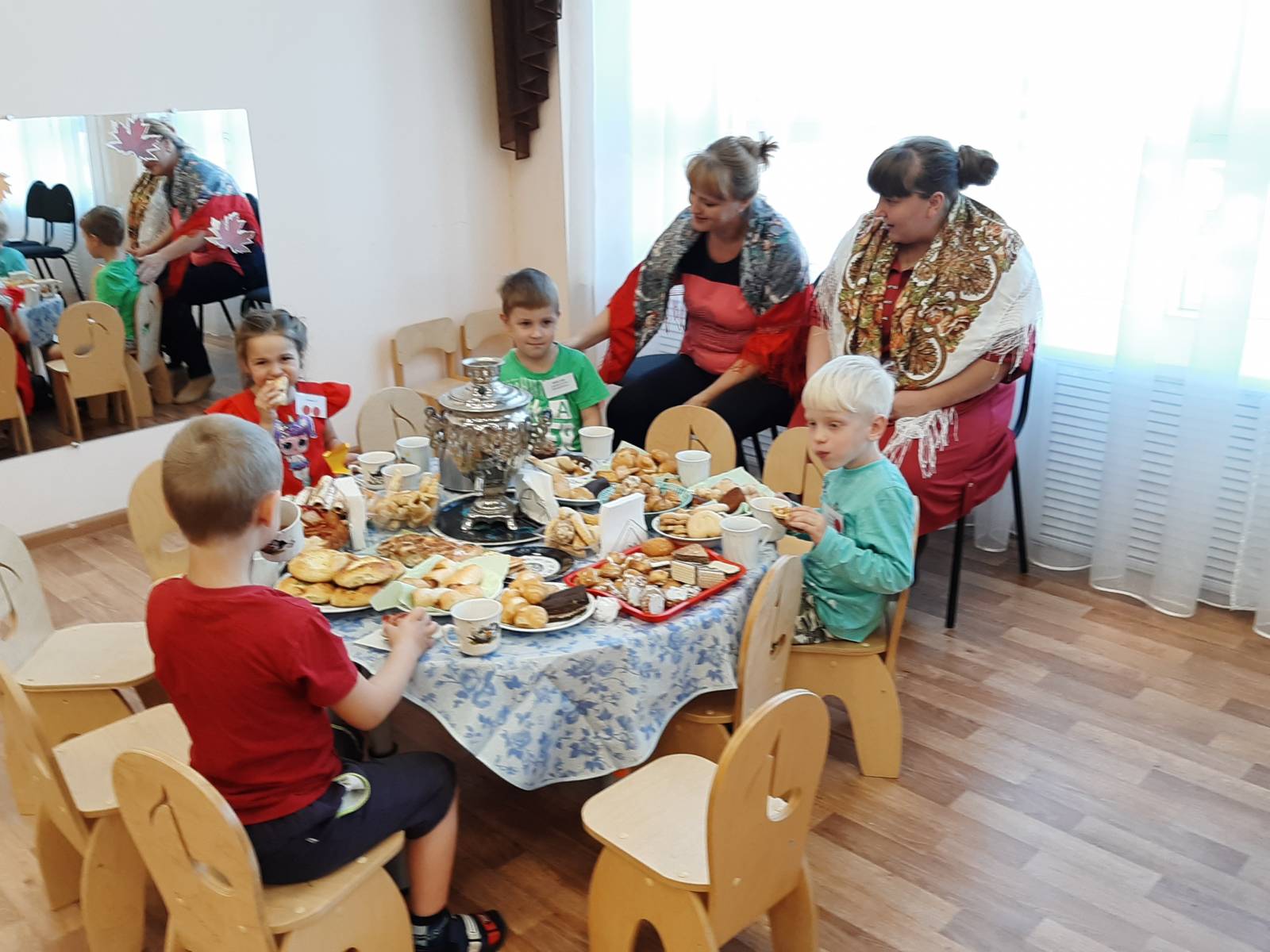 КЛУБНЫЙ ЧАС
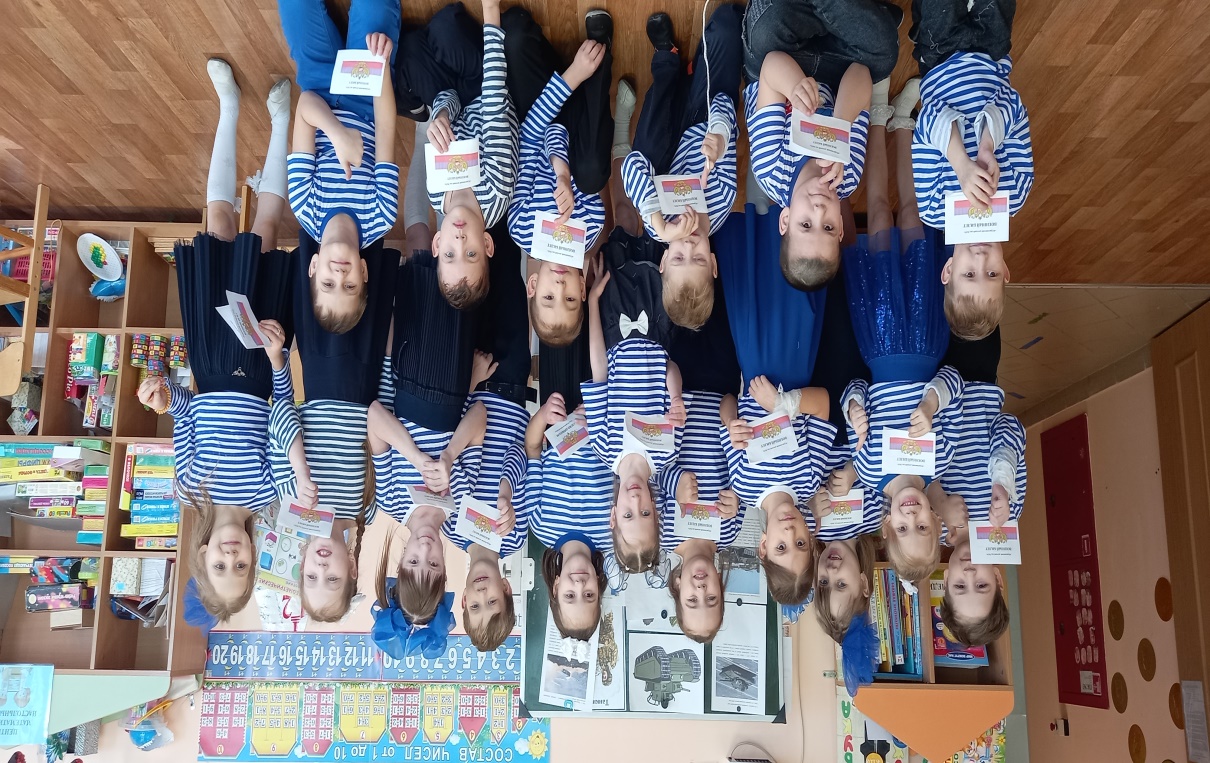